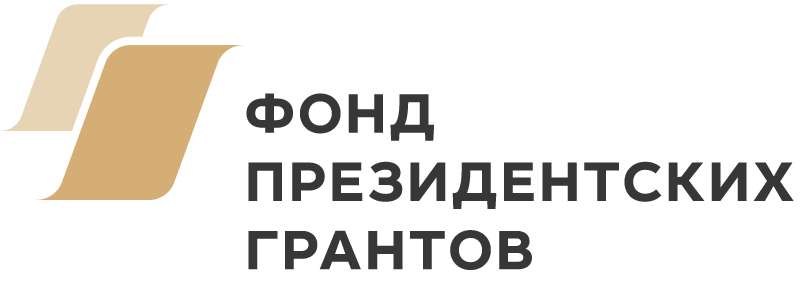 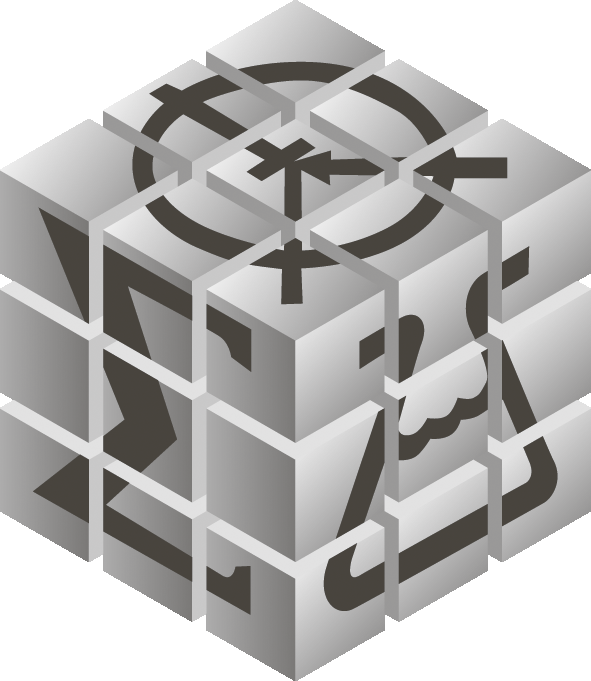 ВСЕРОССИЙСКИЙ ФОРУМ НАУЧНОЙ МОЛОДЕЖИ «ШАГ В БУДУЩЕЕ – 2021г.»

20-26 марта 2021г.
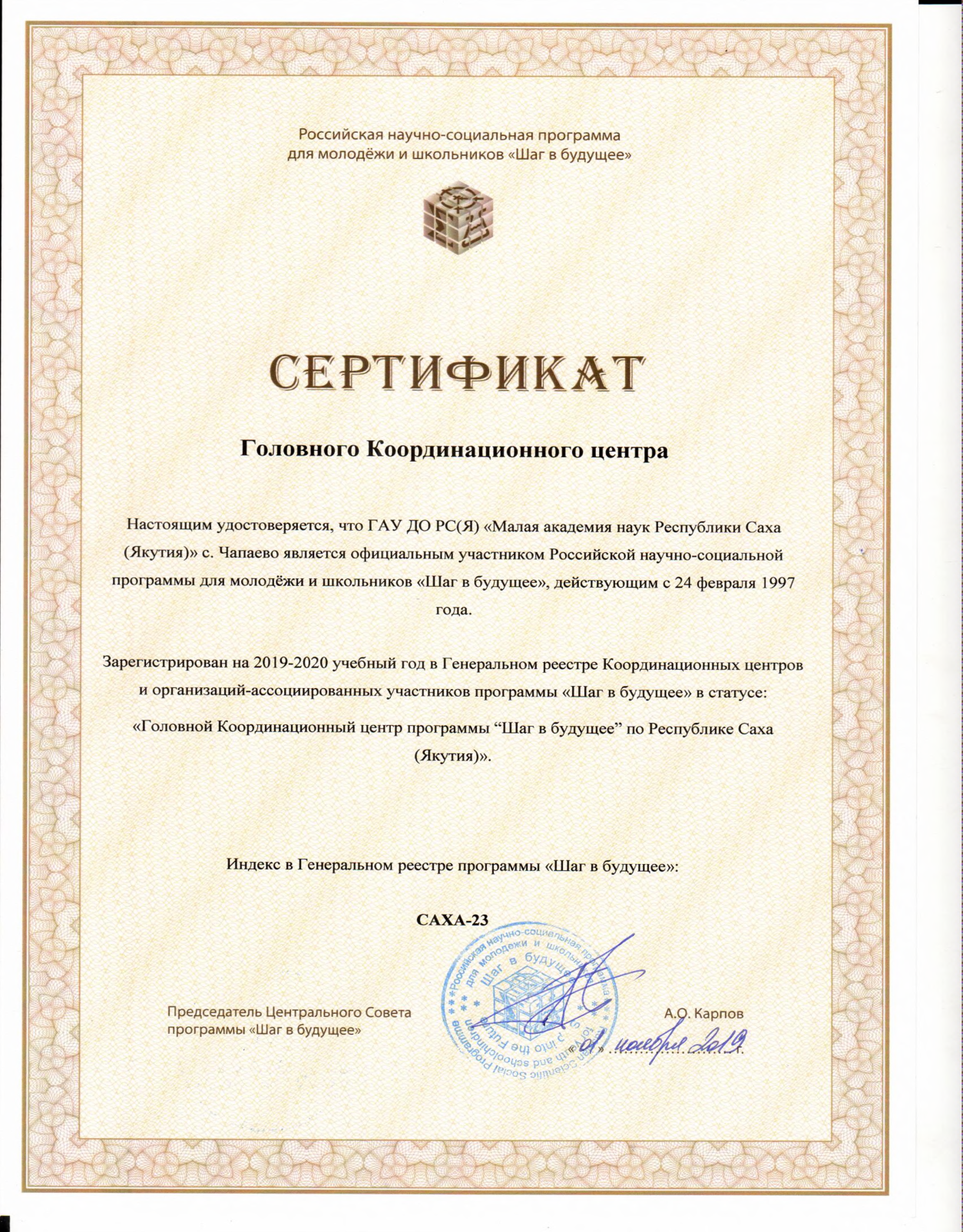 70 
заявок
от МАН
РС(Я)
Оригинал (в формате PDF)
Вариант формы 1А (электронный оригинал). Обязательна синяя печать и подпись.
сканкопия второго, третьего листа паспорта авторов работ (с фотографией и пропиской) или свидетельства о рождении;
форма – согласие на обработку персональных данных на каждого участника (электронный оригинал с синяя печать и подпись).

Отправить до 13 января 2021г. по электронной почте man-svb@mail.ru с пометкой Регистрация_ШвБ
Форма 1А заявкана участие в конкурсном отборе
Наименование работы
Индекс и наименование направления форума
Личные данные участника, руководителя
Согласие на обработку данных и т.д.

   Макет формы 1 А, форма Согласия на обработку персональных данных выставлены на сайте Малой академии наук РС(Я) http://sitf.lensky-kray.ru/
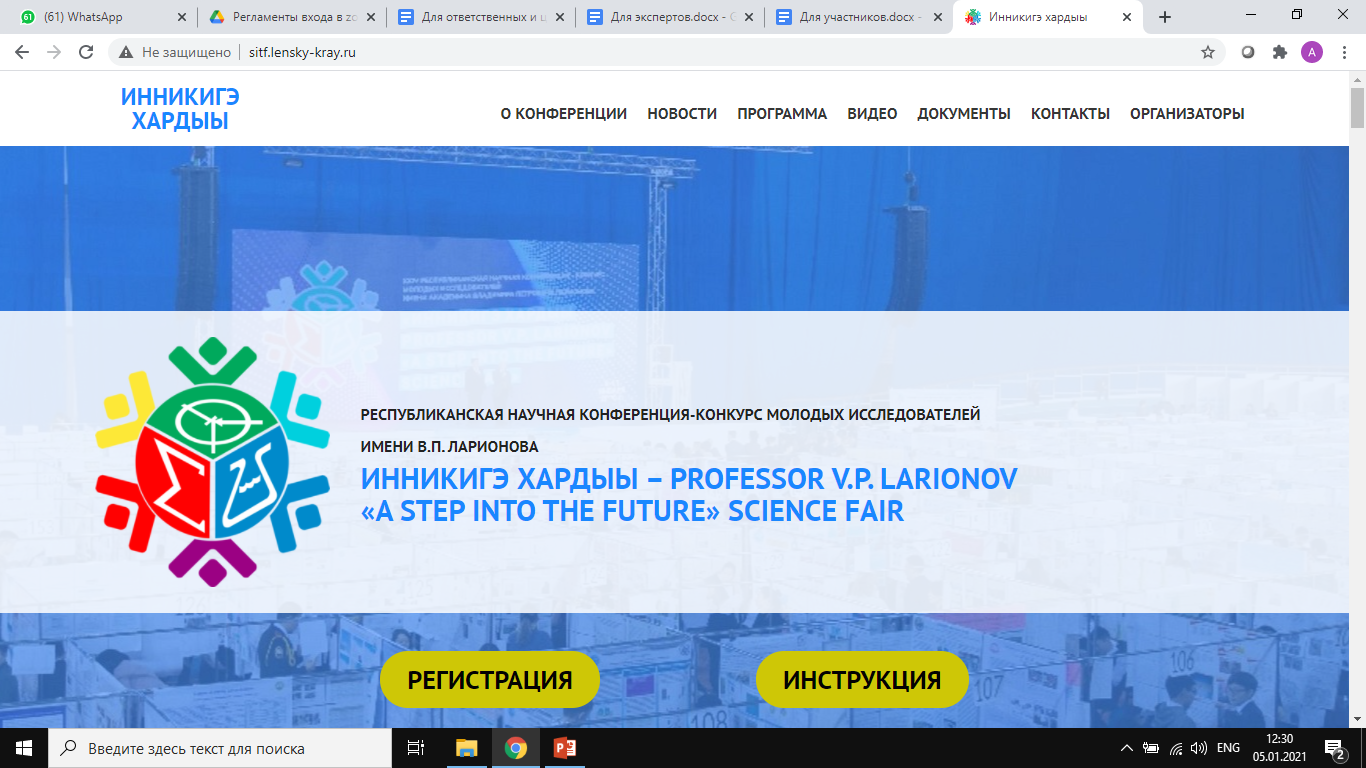 Регистрация
Все участники должны самостоятельно зарегистрироваться. 
!!! Регистрация только для Якутии будет открыта по дополнительной ссылке до 18 января 2021г.
По ссылке http://шагвбудущее.рф/dopolnitelno
Загрузка при регистрации
аннотация на русском и английском языках, оформленные по правилам;
текст  описания исследовательской работы, подготовленный и оформленный в соответствии с правилами; 
цветная фотография автора работы с расширением не менее 150 точек на дюйм и размером 10х15 см;
 По завершении регистрации, обязательно проверить себя на сайте http://www.шагвбудущее.рф в списках зарегистрированных.
*Правила оформления работы на сайте МАН РС(Я)
Аннотация (отдельный файл)
Объем от 20 строк до 1 стандартной страницы (60 знаков в строке с учетом пробелов);
Текст аннотации: 
цель работы; 
методы и приемы; 
полученные данные; 
выводы. 
не должна включать благодарностей и описания работы, выполненной руководителем.
Оформление аннотации
На первой странице каждой части сначала печатается название  работы,  затем  посередине фамилия и.о. автора, ниже указывается страна, область либо республика, город (поселок), учебное заведение, номер школы, класс (курс). В названии работы сокращения не допускаются.
Далее идет сам текст аннотации.
Текст описания. Технические требования
Объем текста, включая формулы и список литературы, не должен превышать 10 стандартных страниц. 
Для иллюстраций может быть отведено дополнительно не более 10 стандартных страниц. 
Иллюстрации выполняются на отдельных страницах, которые размещаются после ссылок в основном тексте. 
Не допускается увеличение формата страниц.
 Нумерация страниц производится в правом верхнем углу.
Текст описания (отдельный файл)
Научная статья (описание работы). Статья в сопровождении иллюстраций (чертежи, графики, таблицы, фотографии) представляет собой описание исследовательской (творческой) работы. Все сокращения в тексте должны быть расшифрованы. 
Основной текст нумеруется арабскими цифрами, страницы иллюстраций – римскими цифрами. 
Титульный лист : название форума, работы, страны и населенного пункта; сведения об авторе (фамилия, имя, отчество, учебное заведение, класс/курс), научных руководителях (фамилия, имя, отчество, ученая степень, должность, место работы), а также резолюцию научного руководителя (оформление см. ниже)

 я, ___________________________, подтверждаю, что 
            ФИО научного руководителя
данный проект содержит не более 10 страниц текста и не более 10 страниц иллюстраций
_______________________________________________
                                    подпись
Методические рекомендации
На сайте программы «Шаг в будущее» в разделе форум даны «Рекомендации секций» содержится дополнительная информация о требованиях к статье, аннотации, презентации, а также материалы секций, которые необходимы для успешной защиты работ.
Данные координатора
E-mail: man-svb@mail.ru
Карманова Нюргуяна Алексеевна, методист НМО МАН РС(Я)
Тел. +7 964 427-15-58
СПАСИБО ЗА ВНИМАНИЕ!